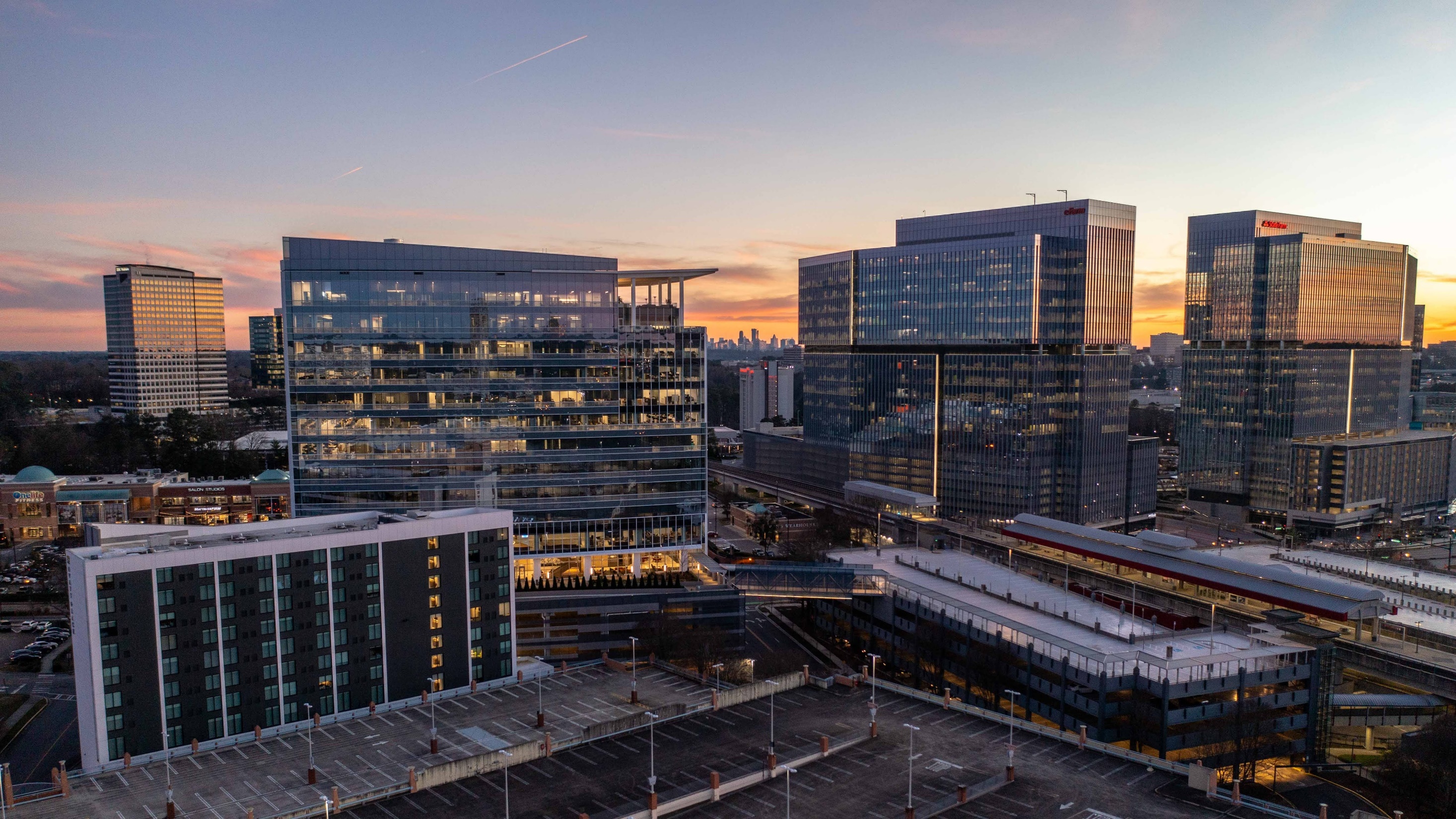 Commercial Real Estate Review
March 12, 2024
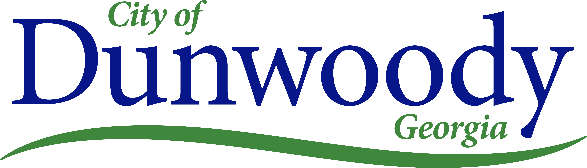 How do we position Dunwoody’s Economy to Thrive?
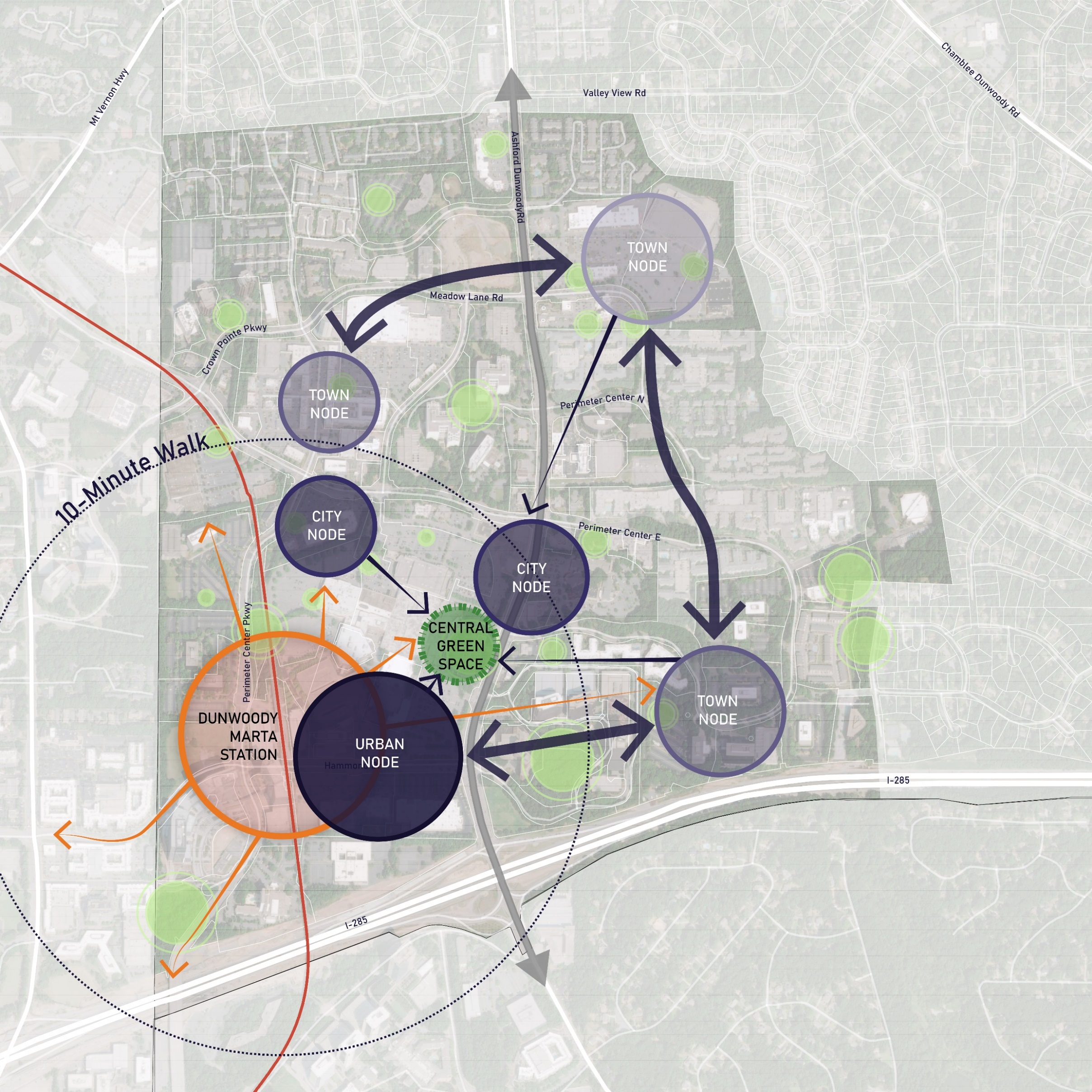 EDGE CITY 2.0
Higher intensity development focused near the Dunwoody MARTA station with lower intensity development in the northern and eastern portions of the study area
Central, programmed greenspaces in walking distance to MARTA and higher density development
Pockets of greenspace in surrounding neighborhoods
Provides elevated quality of life, promoting health, wellness, and overall connectivity
Four Big Ideas from Edge City
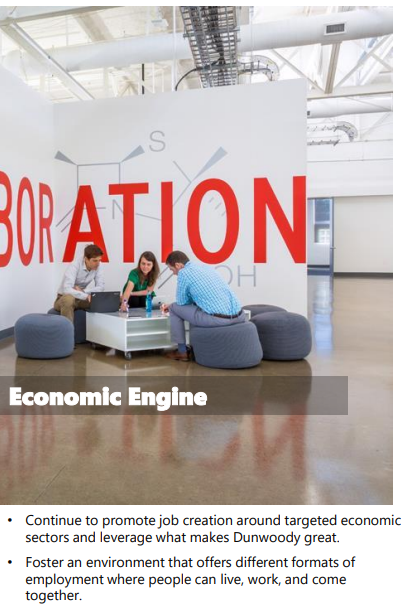 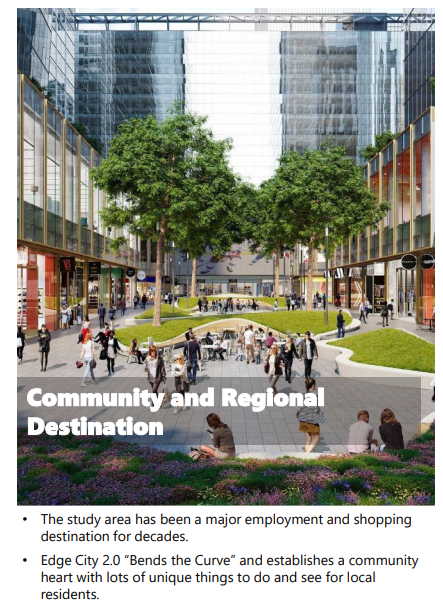 [Speaker Notes: Recruitment & Retention efforts

unique identity and sense of place]
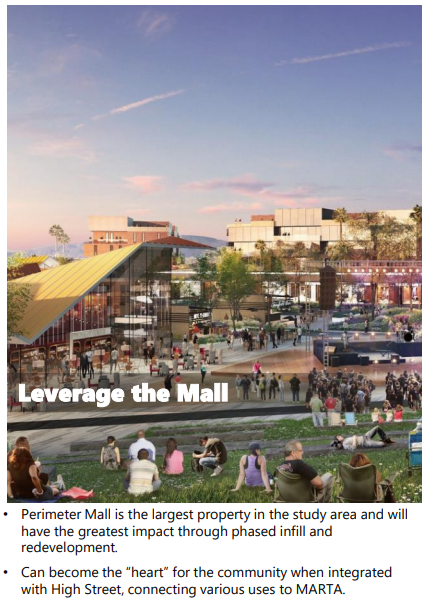 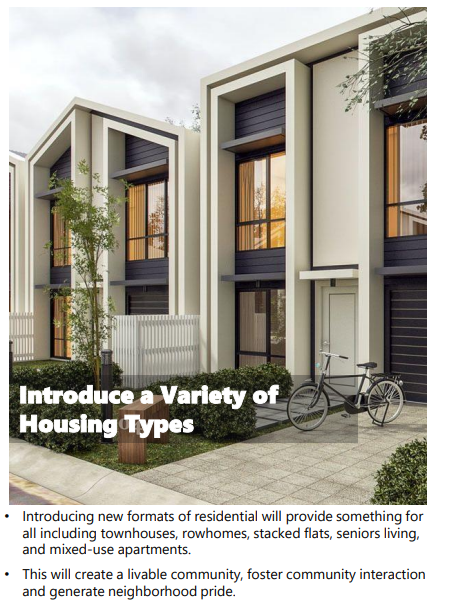 Competitive Review
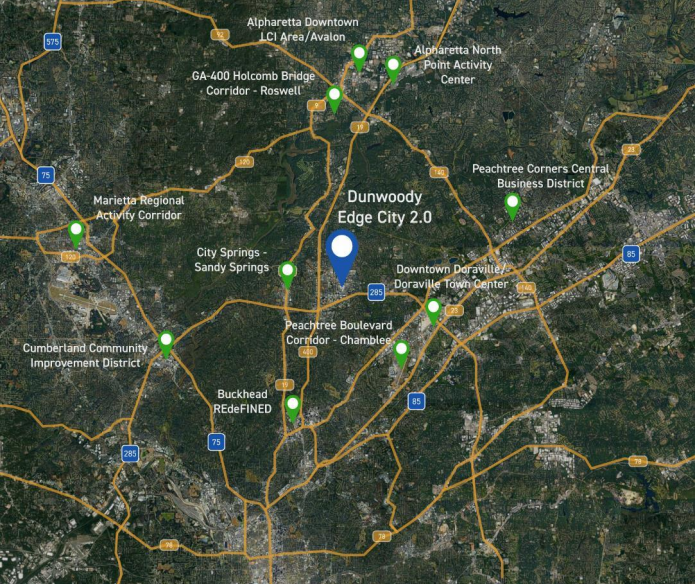 (2 Mile Radius)
Highest Education Attainment & Largest Daytime Population
Second Highest Median Home Value & Second Highest Per Capita Consumer Spending behind Buckhead
Third Highest Average Household Income & Third Highest Number of Residential Units
3 Mile Radius
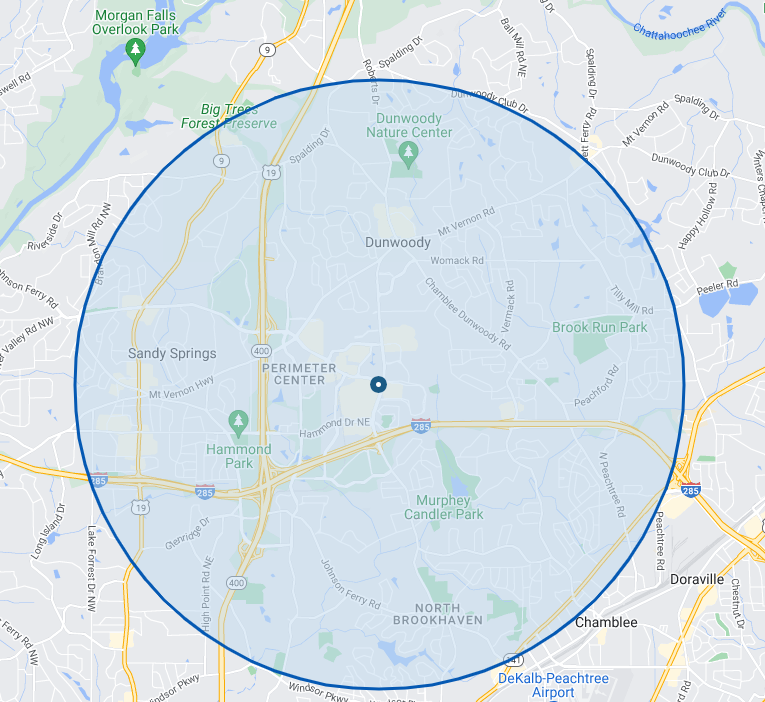 120,000 Population 
118,000 Jobs 
Hotel Room Nights: 1.4 million
[Speaker Notes: We are a regional destination

285 @ 400 – MARTA – Regions Population and Employment]
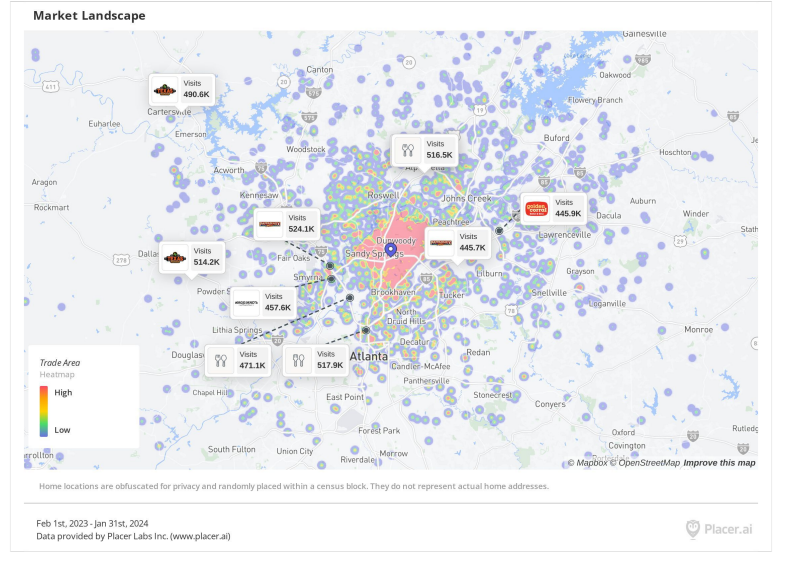 [Speaker Notes: Insert Placer map]
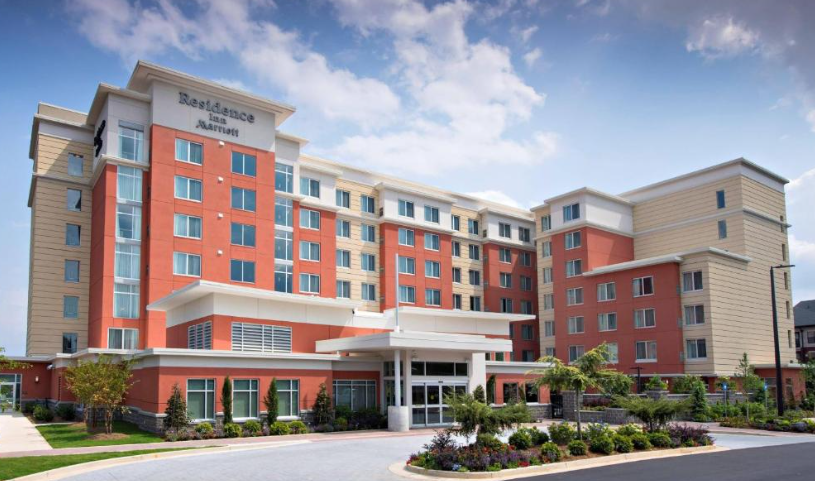 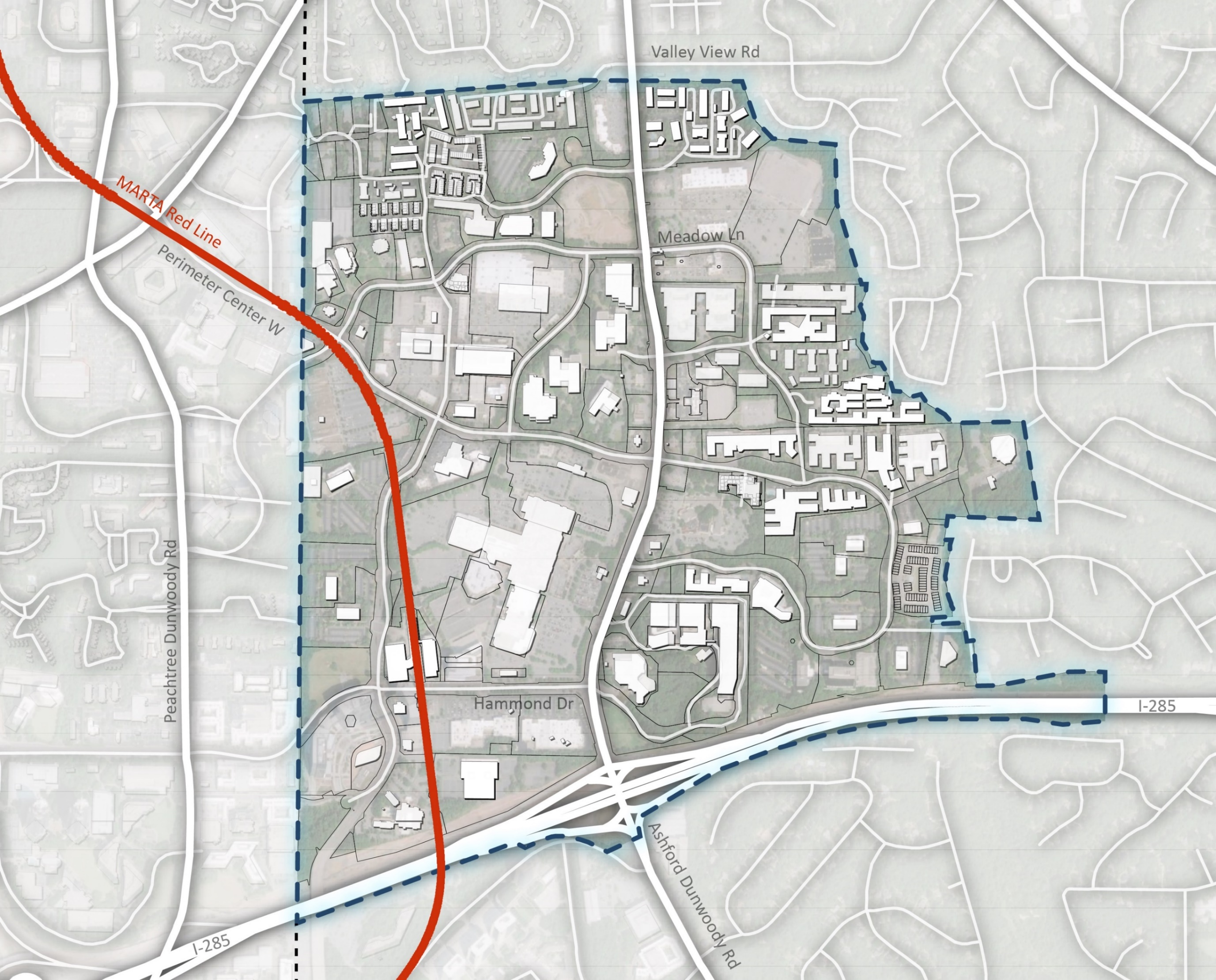 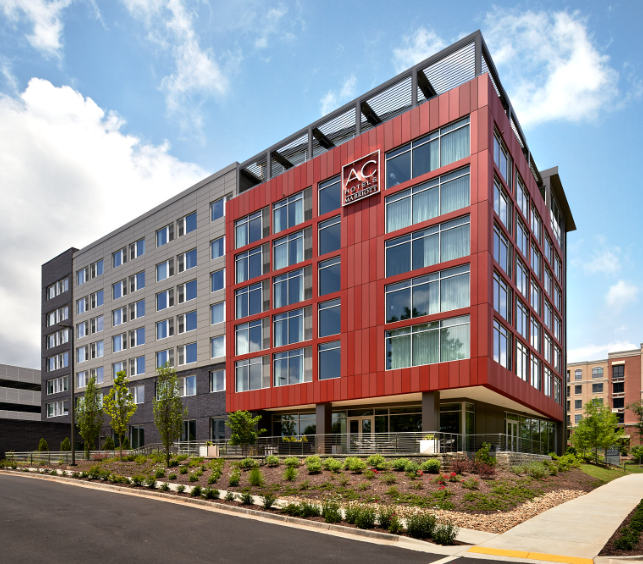 Residence Inn Hotel
$700M of Commercial Development since incorporation
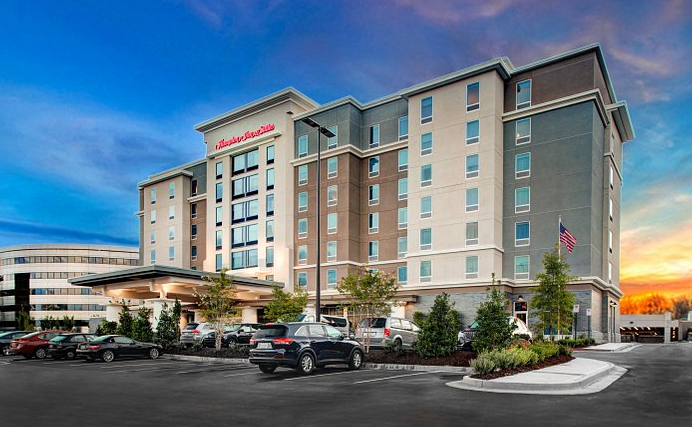 AC Hotel
Hampton Inn Hotel
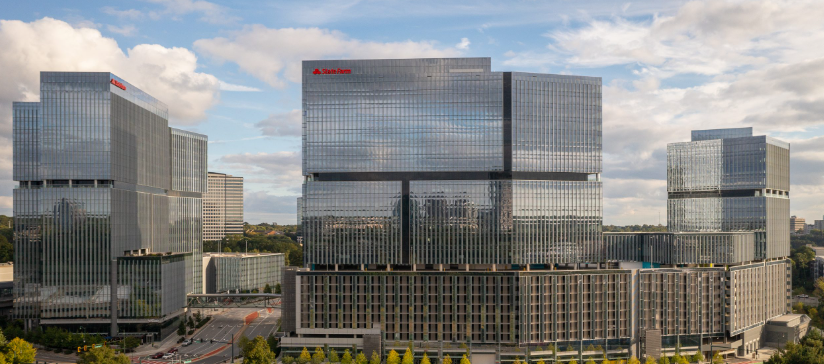 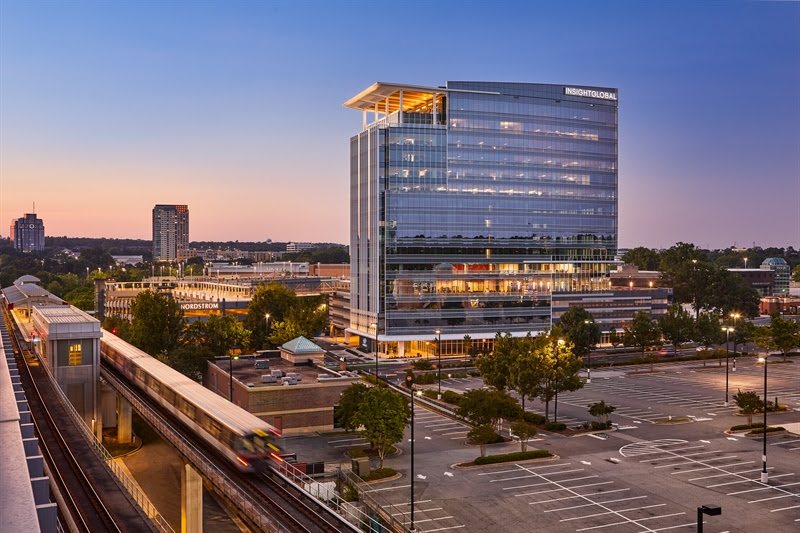 Park Center 1, 2, and 3
Twelve24 Hammond Office and Hotel
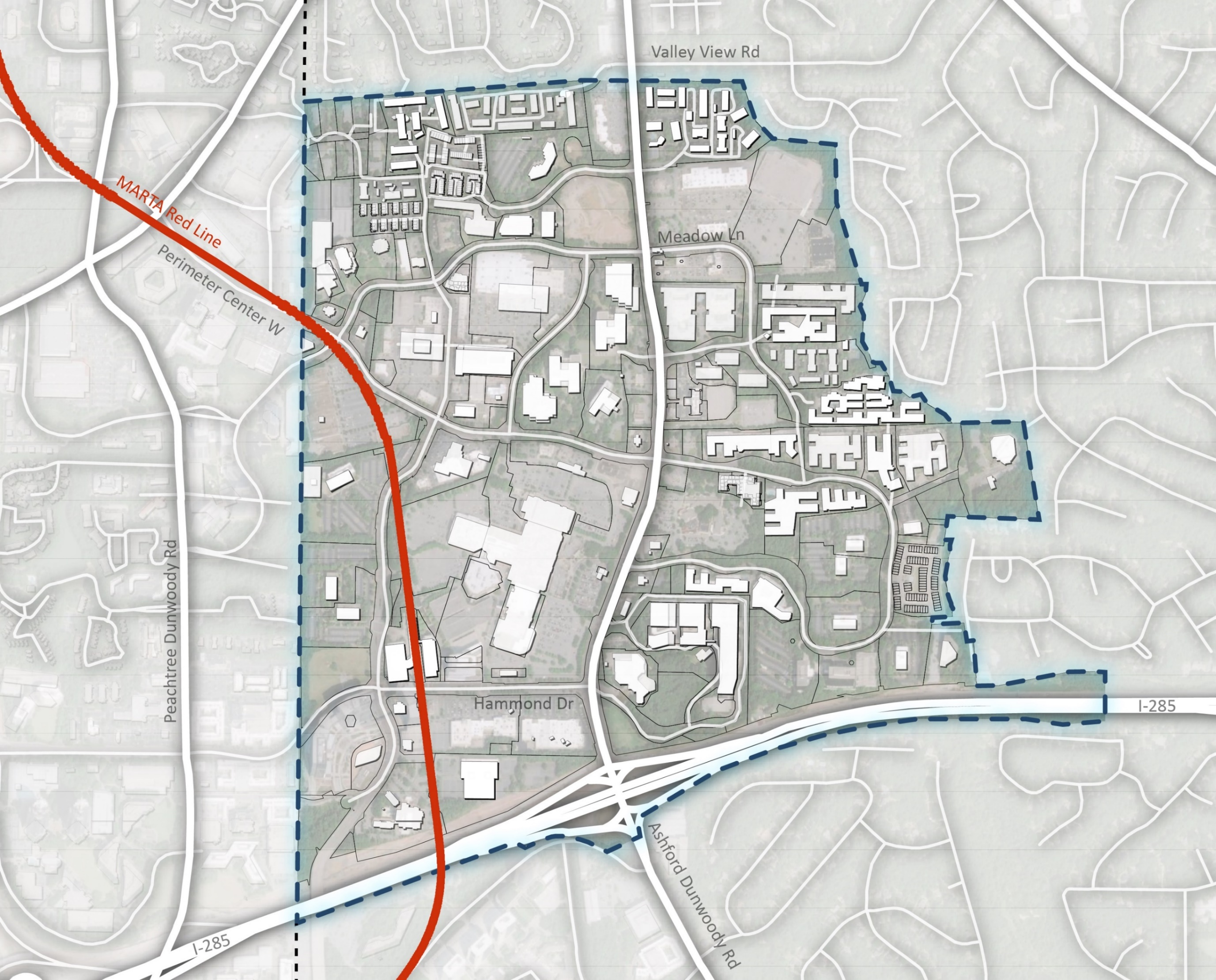 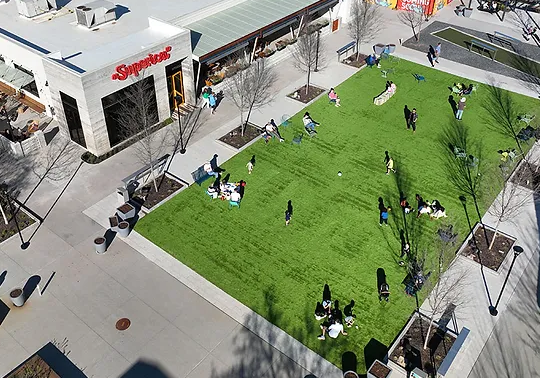 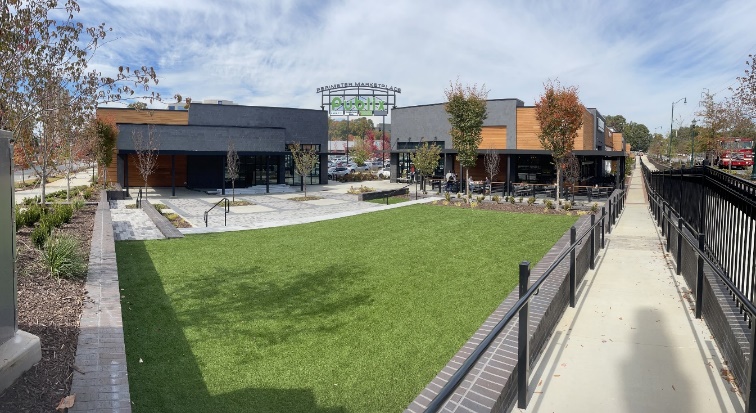 $600M of Commercial Development under construction
Ashford Lane
Perimeter Marketplace
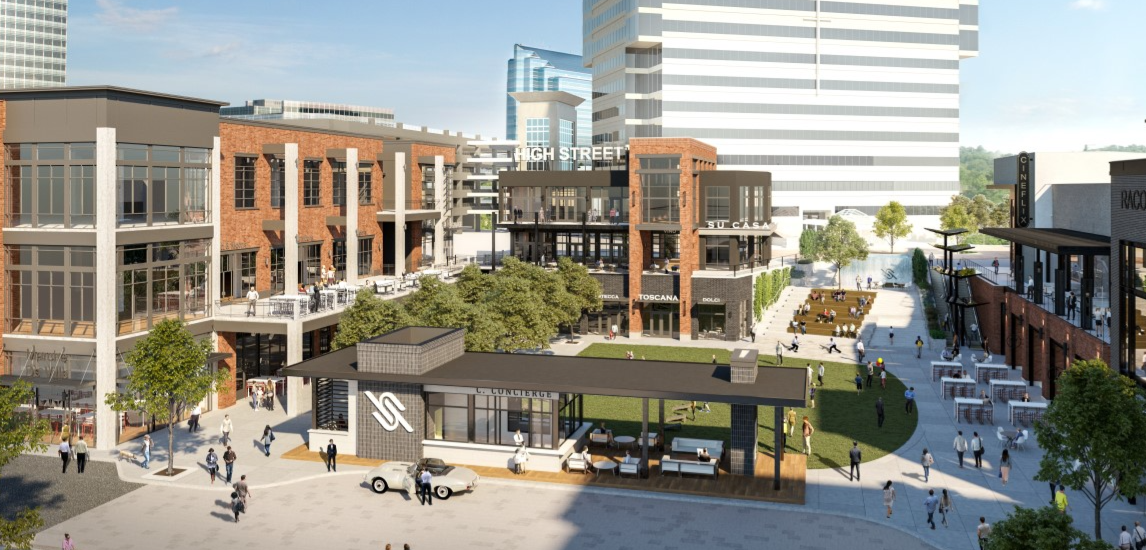 Campus 244
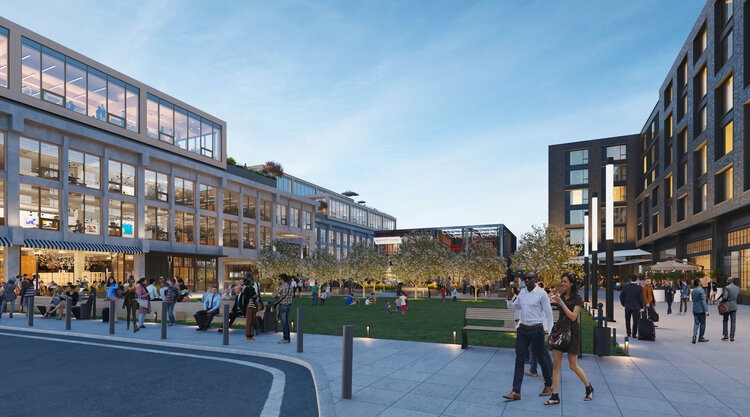 High Street
Market Trends  RETAIL
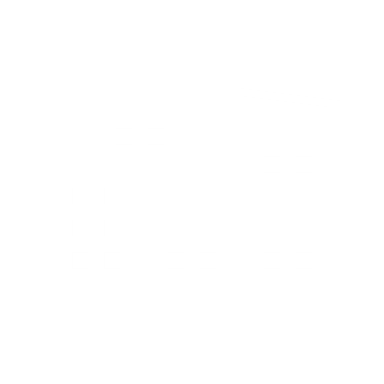 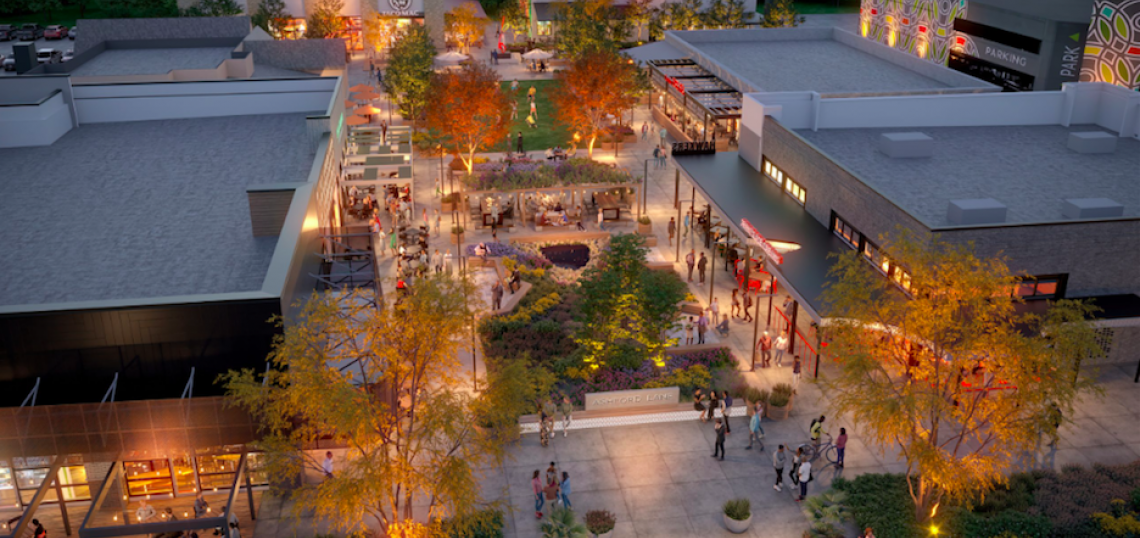 4.5M Square Feet
3%   Vacancy
3.9% Availability
20% of Commercial Valuation
Rents well above Metro average. Vacancy low but future retail development will be a fraction of the past and focused on F&B, Entertainment, Convenience & Services.
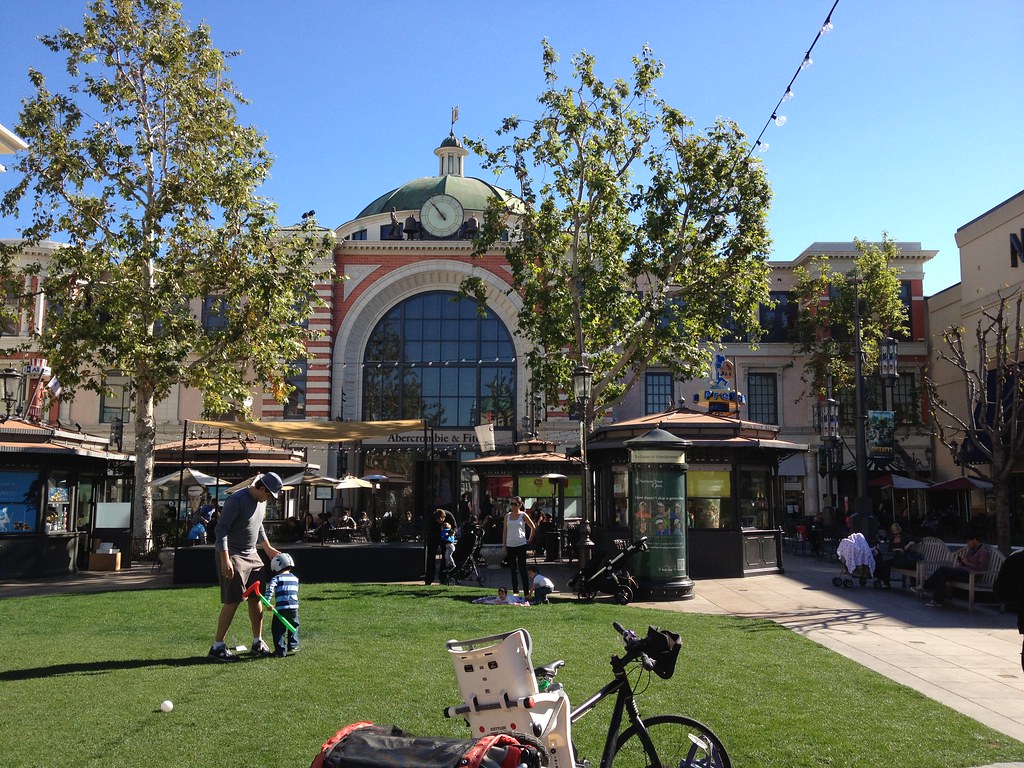 Retail is Changing
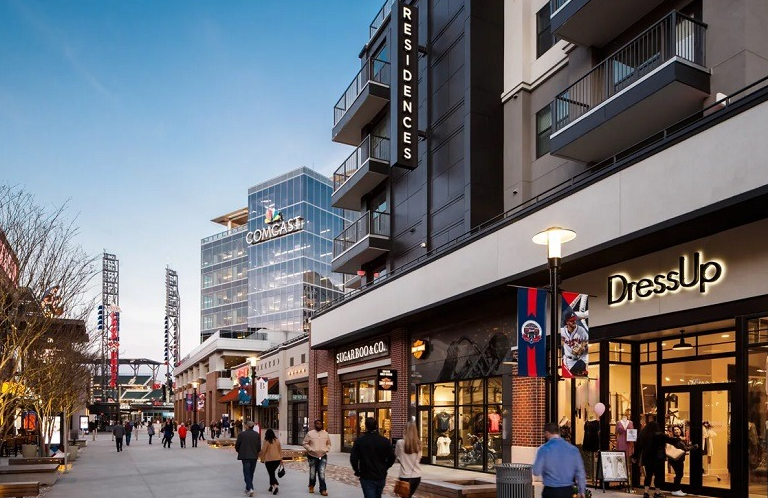 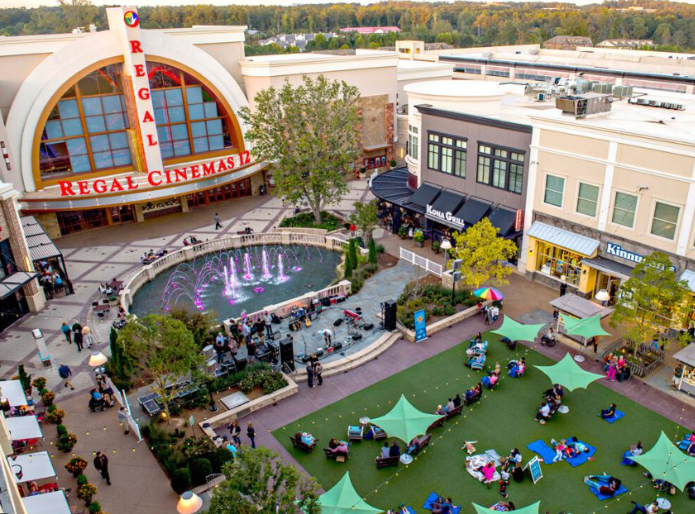 Connect 

Engage 

Experience
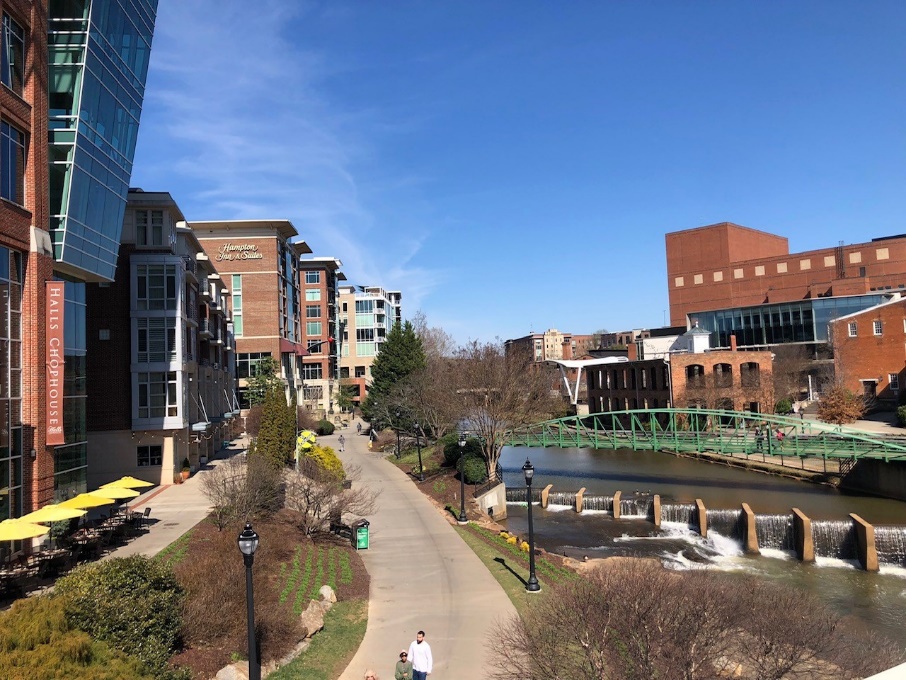 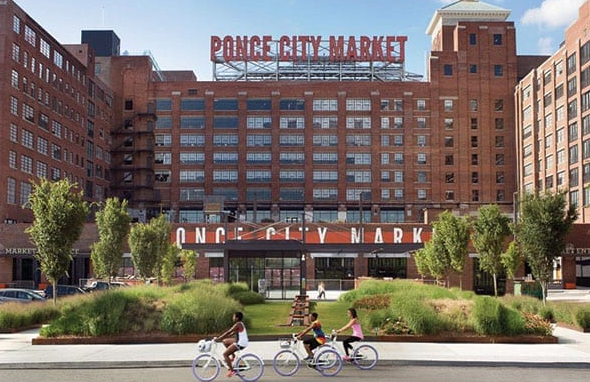 [Speaker Notes: Restaurants are the new anchor tenant for Retail Shopping Centers
Outdoor Greenspace connected to Retail.
Eater-tainment Concepts.

Yesterday – shopping as a destination, car oriented and convenient. 
Today – hub of daily life, curated experience built around restaurants 

Best of Both Worlds – Convenience Retail: grocery anchored, Big Box, etc.
Destination: Restaurant anchored, greenspace, active, etc.]
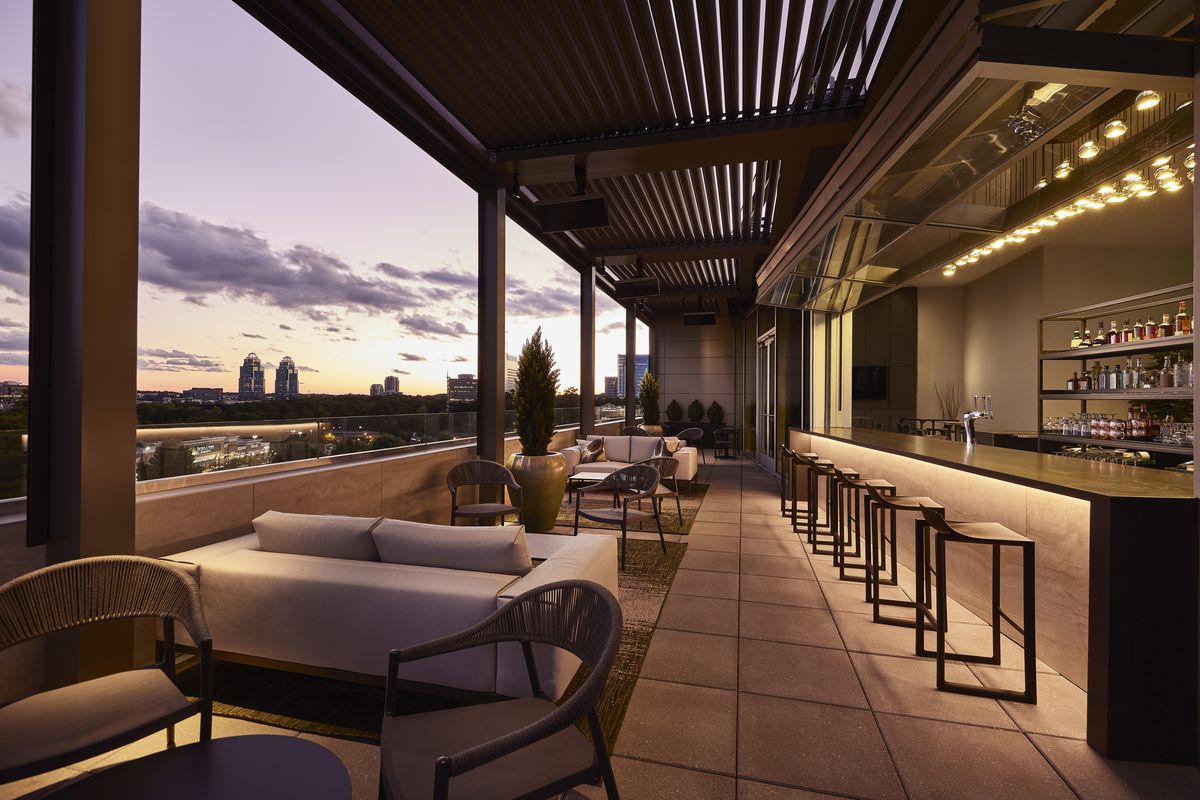 Market Trends  HOTELS
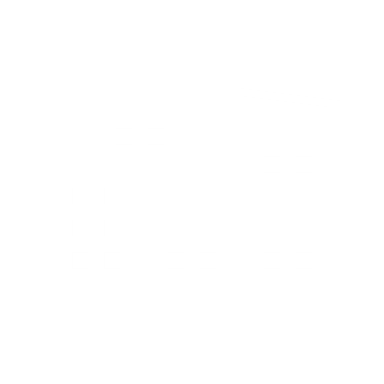 2100 Rooms
65.5% Occupancy
$95 Revenue Per Available Room
5% of Commercial Valuation
Area hotels tend to be more upscale and larger than average. Dunwoody is leading occupancy and Average Daily Rate. Hotel Motel Tax & Visitor Spending add to impact.
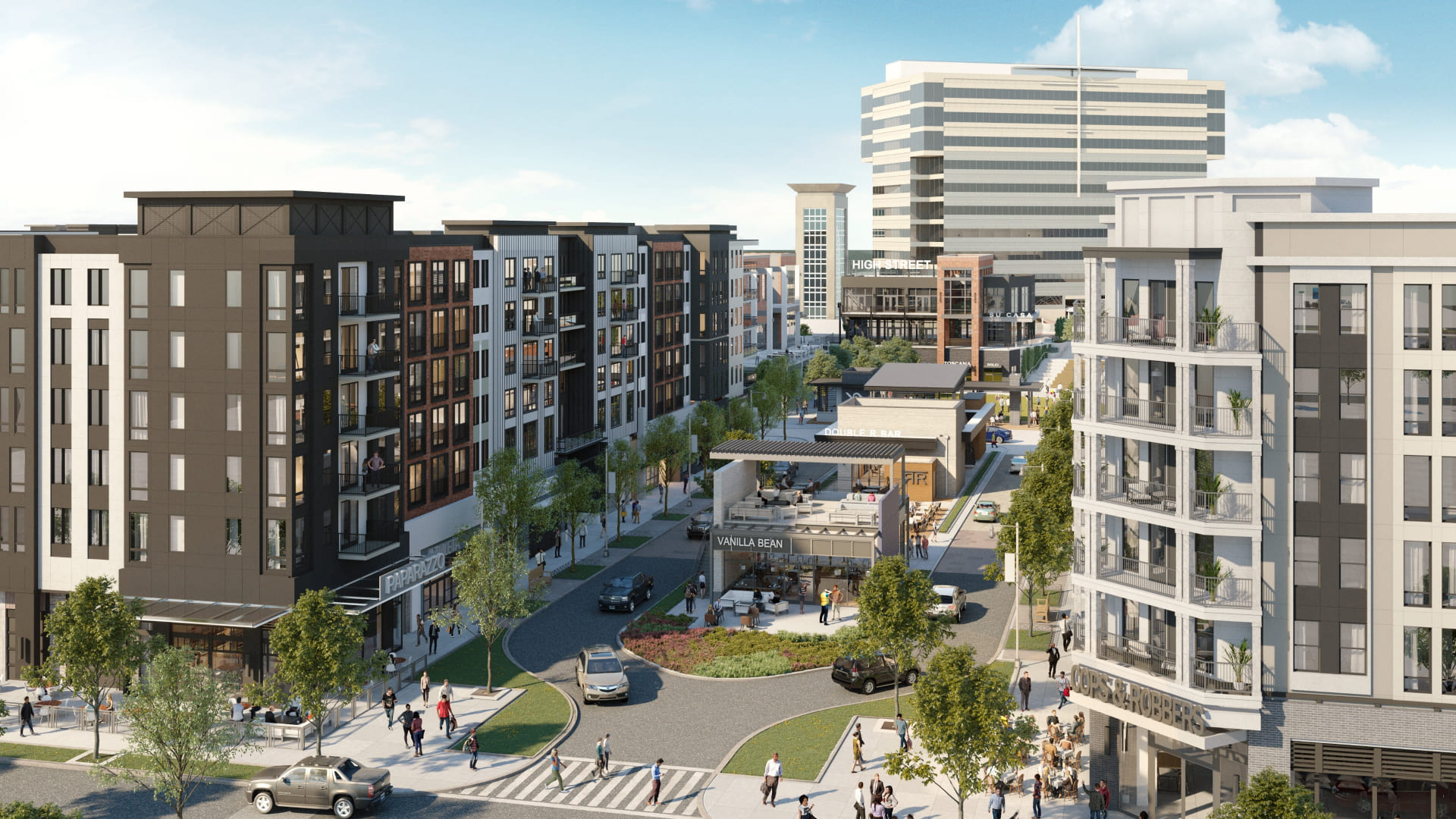 Market Trends  APARTMENTS
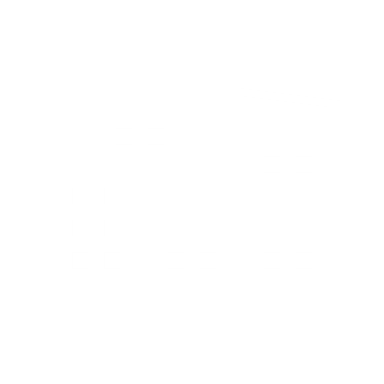 11,176 Units
14% Vacancy
$1,722 Average Rent
40% of Commercial Valuation
Rental market above the Metro average. Continued strong demand anticipated over the next 20 years.
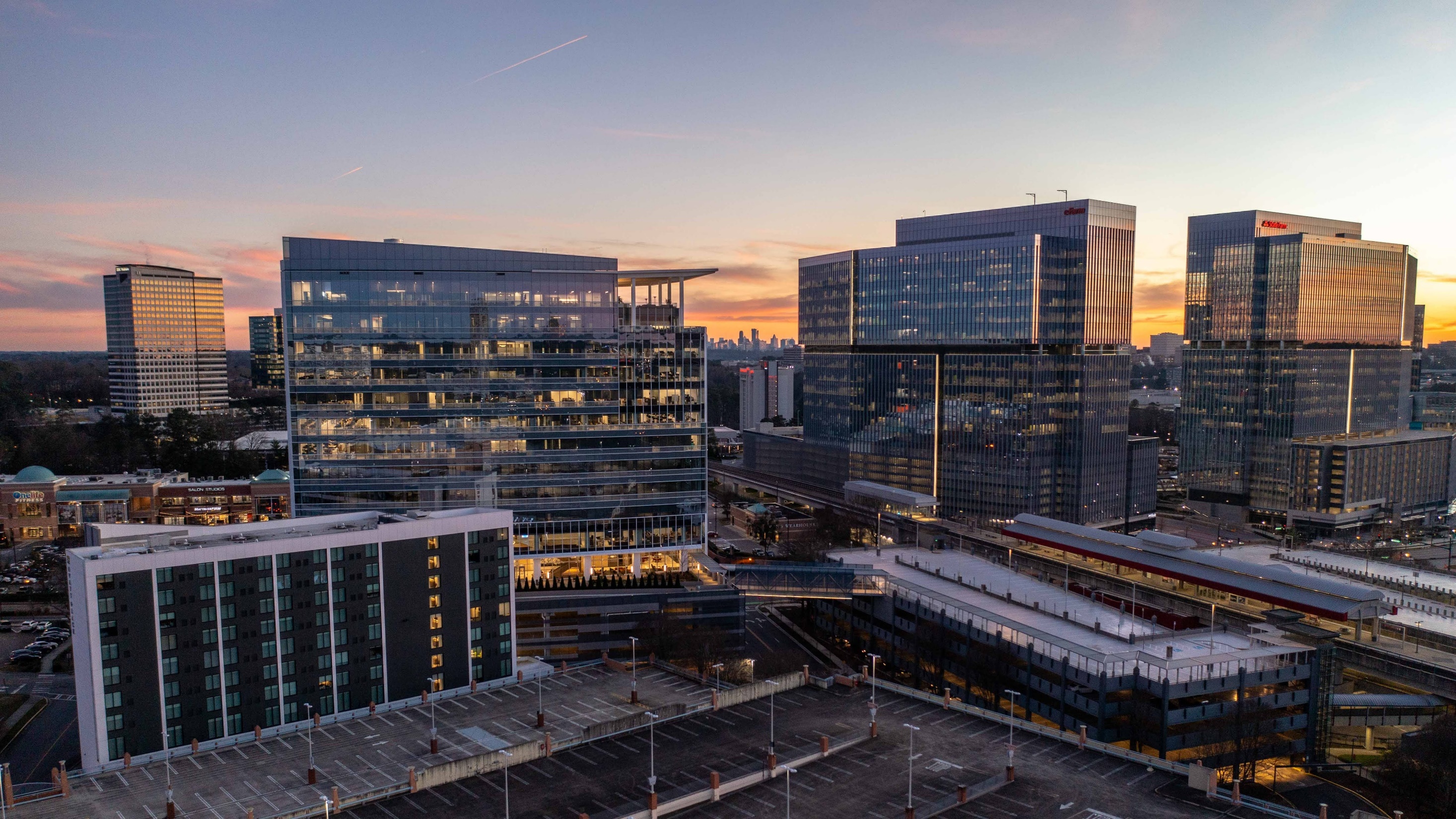 Market Trends  OFFICE
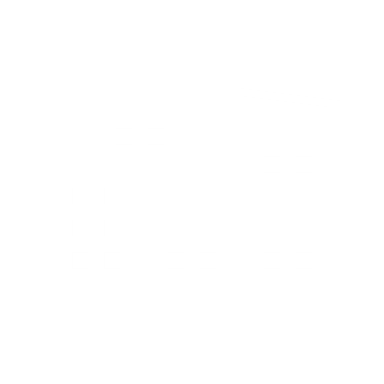 10.2M Square Feet
25.5% Vacancy Rate
30.5% Availability Rate
25% of Commercial Valuation
Perimeter continues to attract larger corporate tenants but vacancy still well above pre-pandemic average. Uncertainty in office sector will dampen new development over near term.
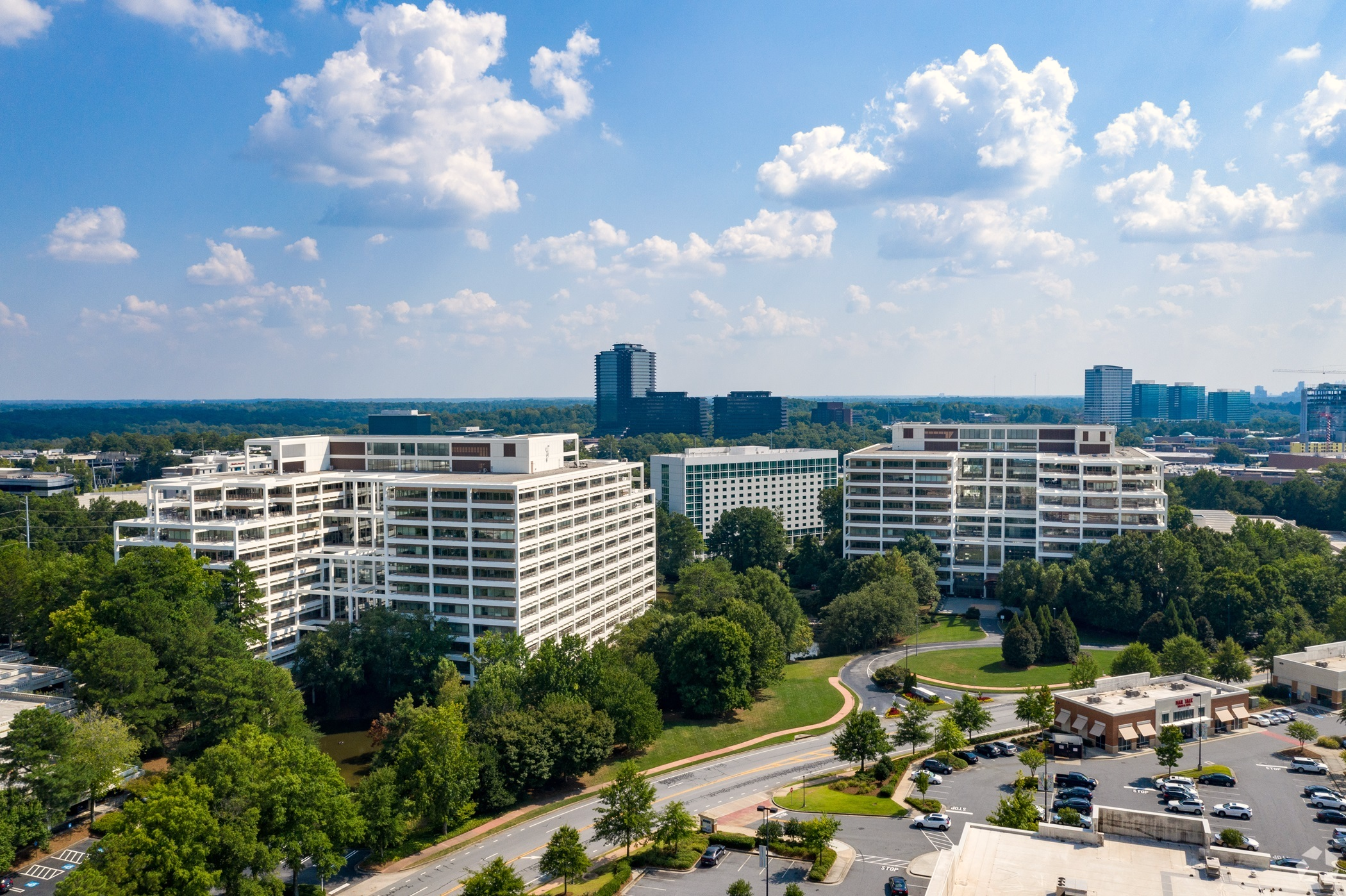 Vacancies
400,000 square feet
Ravinia 1, 2, and 3
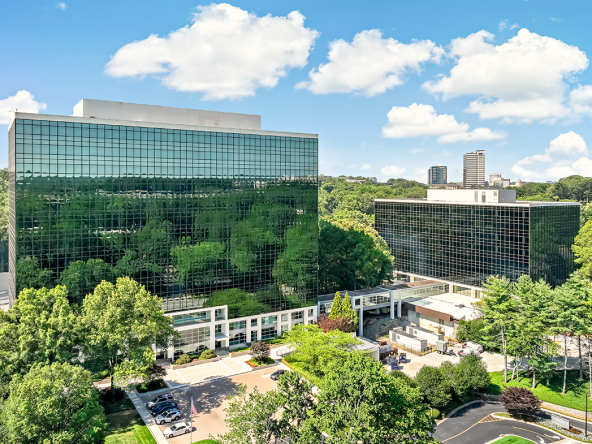 Terraces
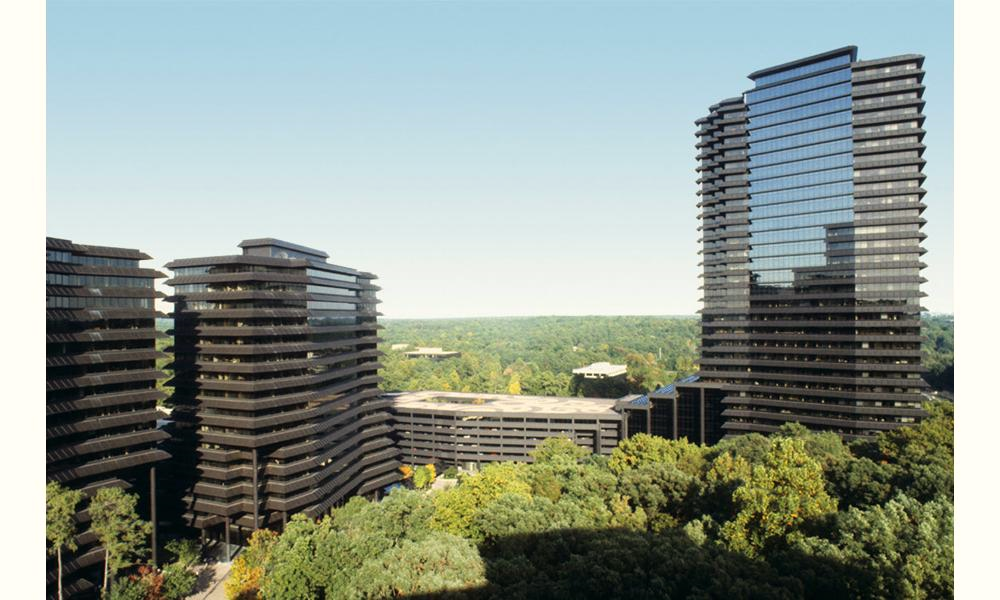 600,000 square feet
500,000 square feet
64 & 66 Perimeter Center East
Recruitment
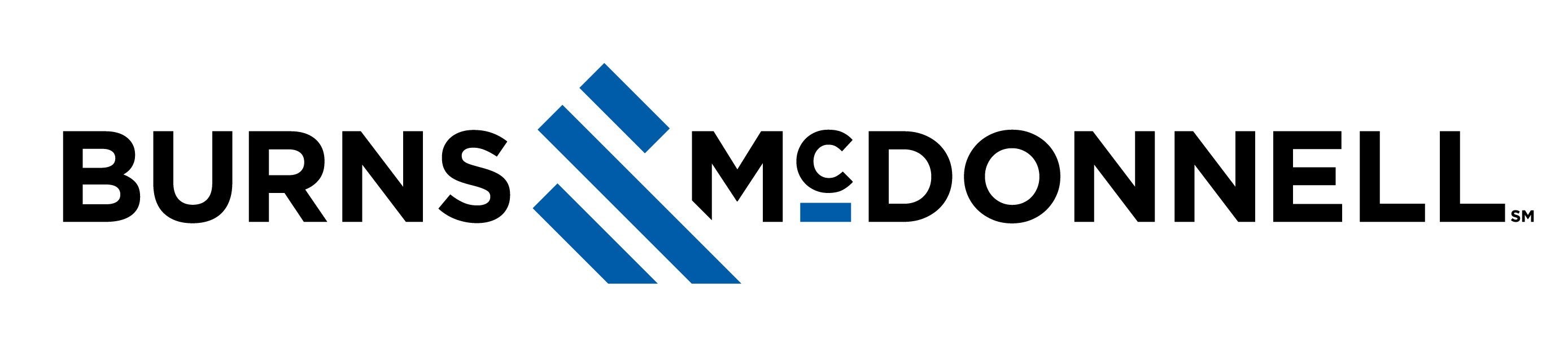 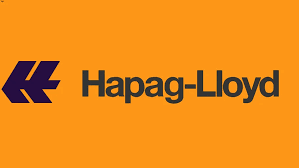 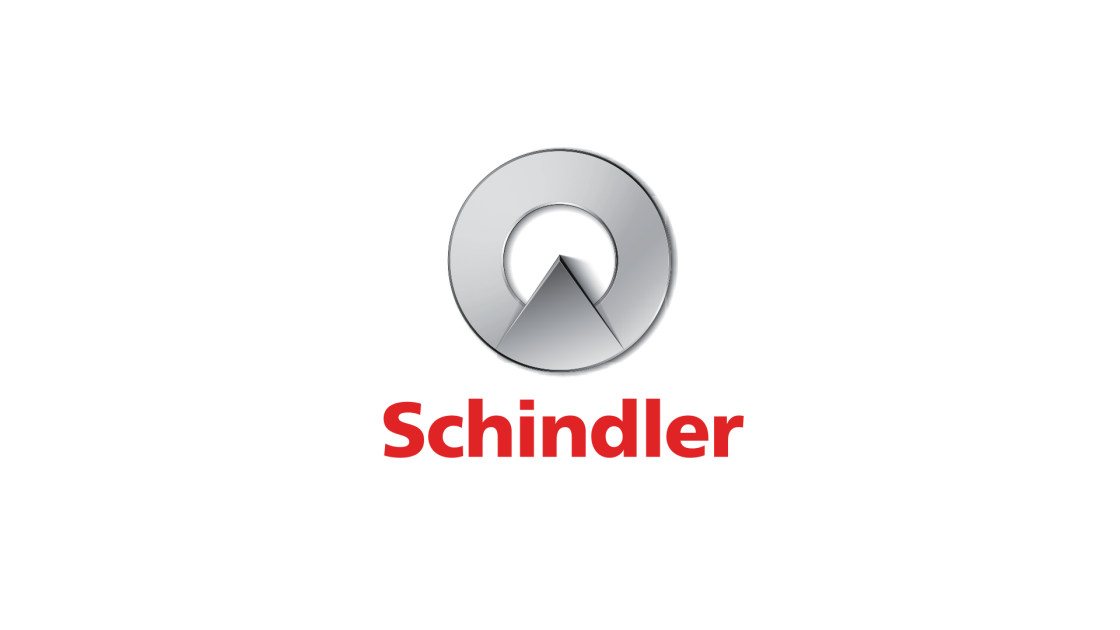 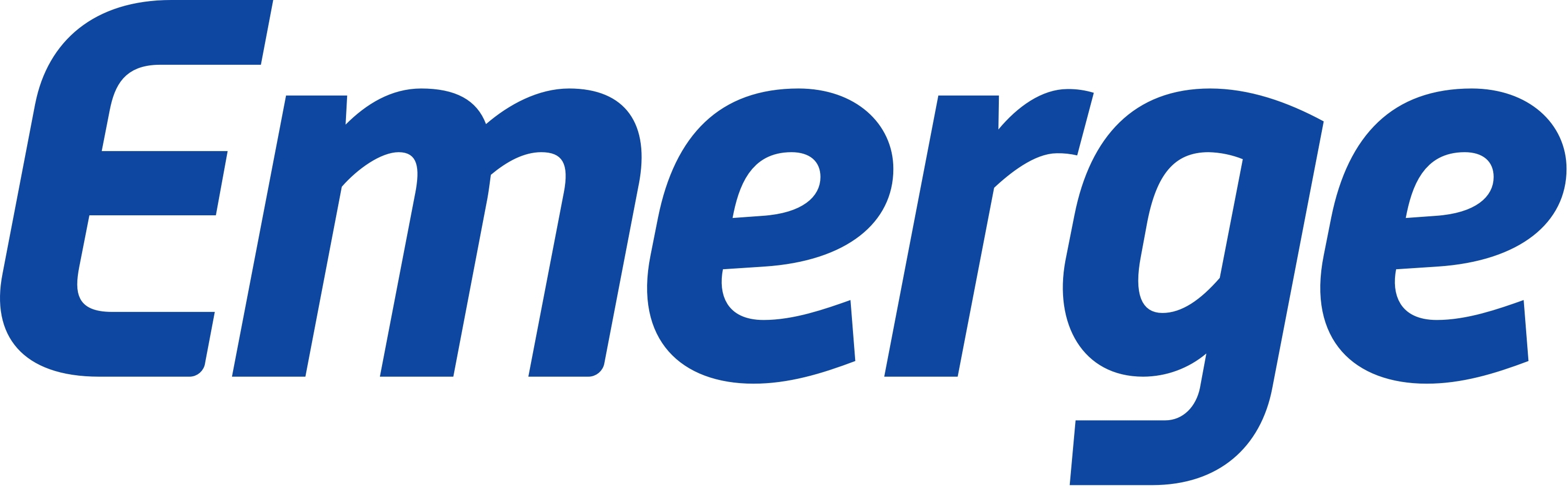 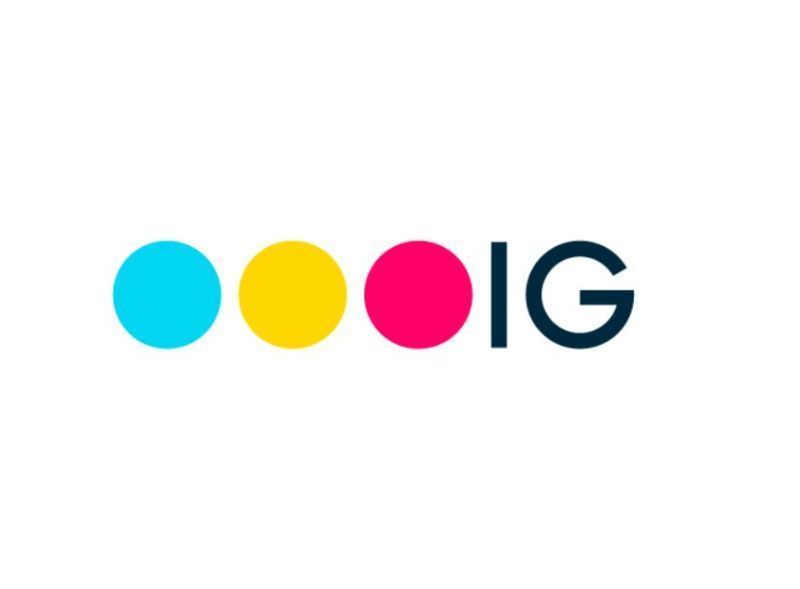 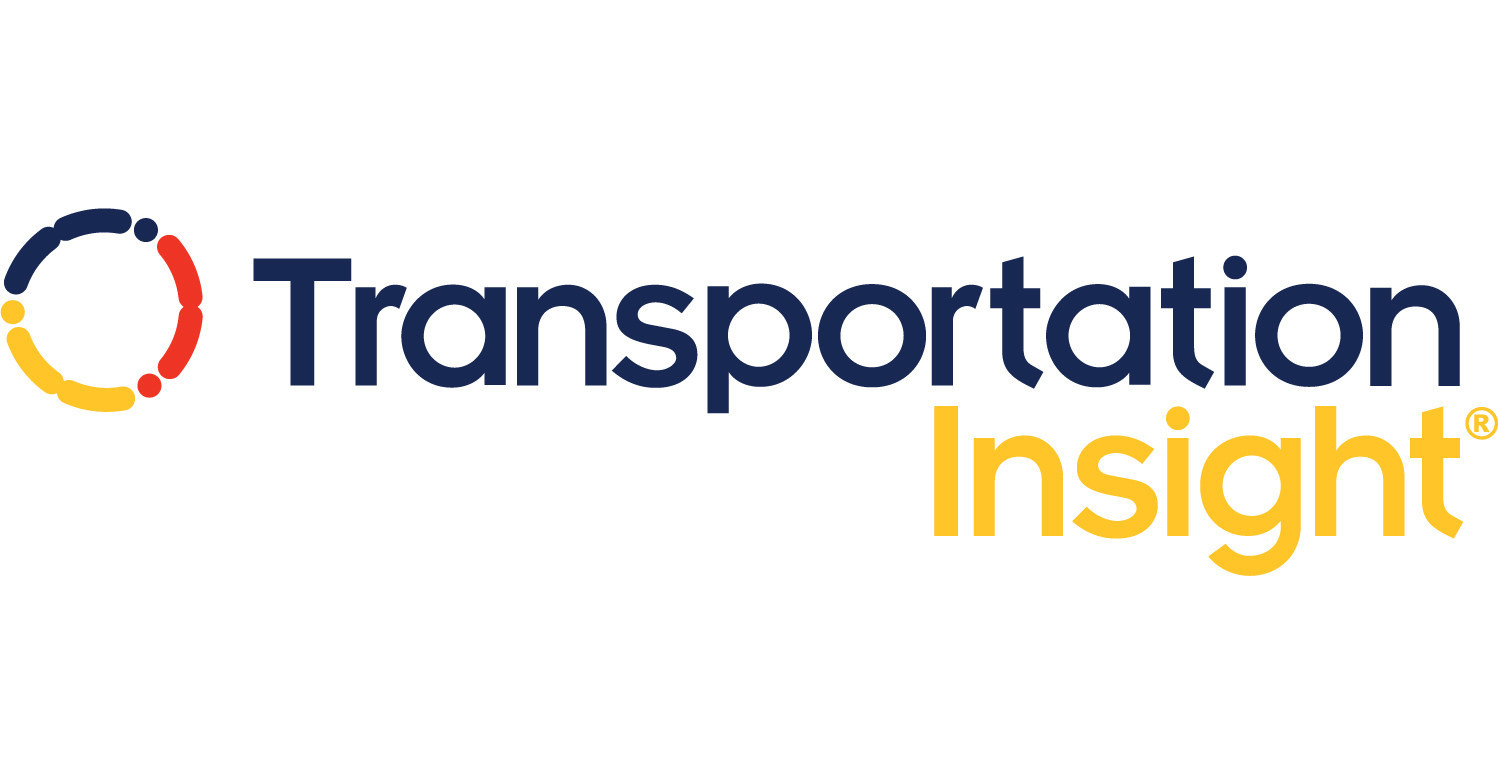 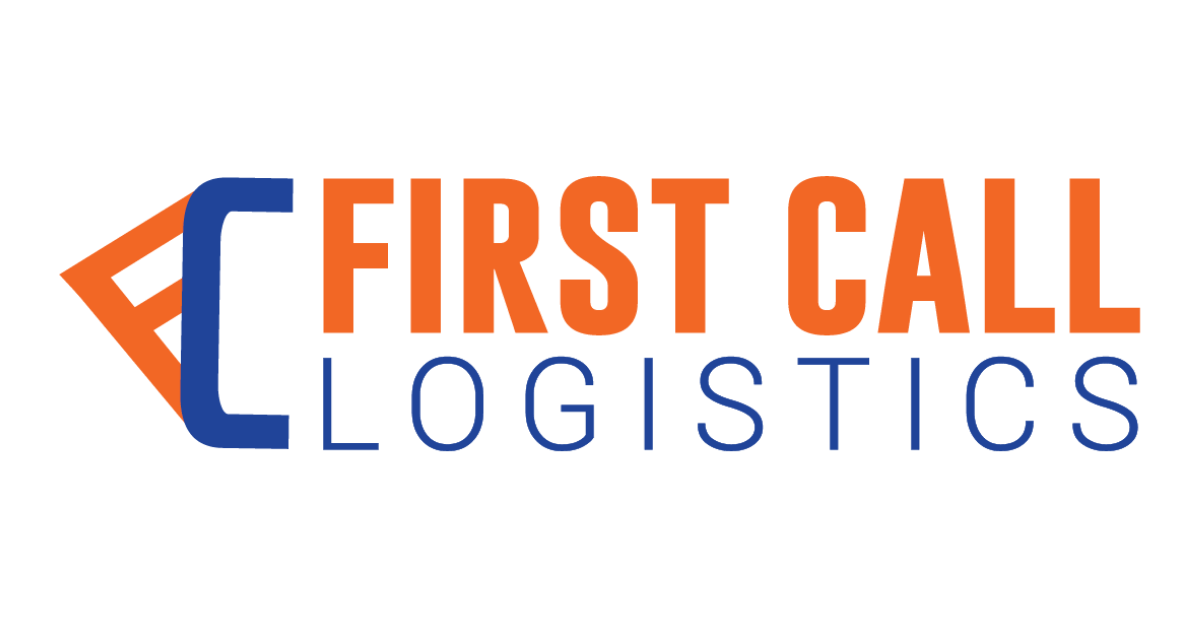 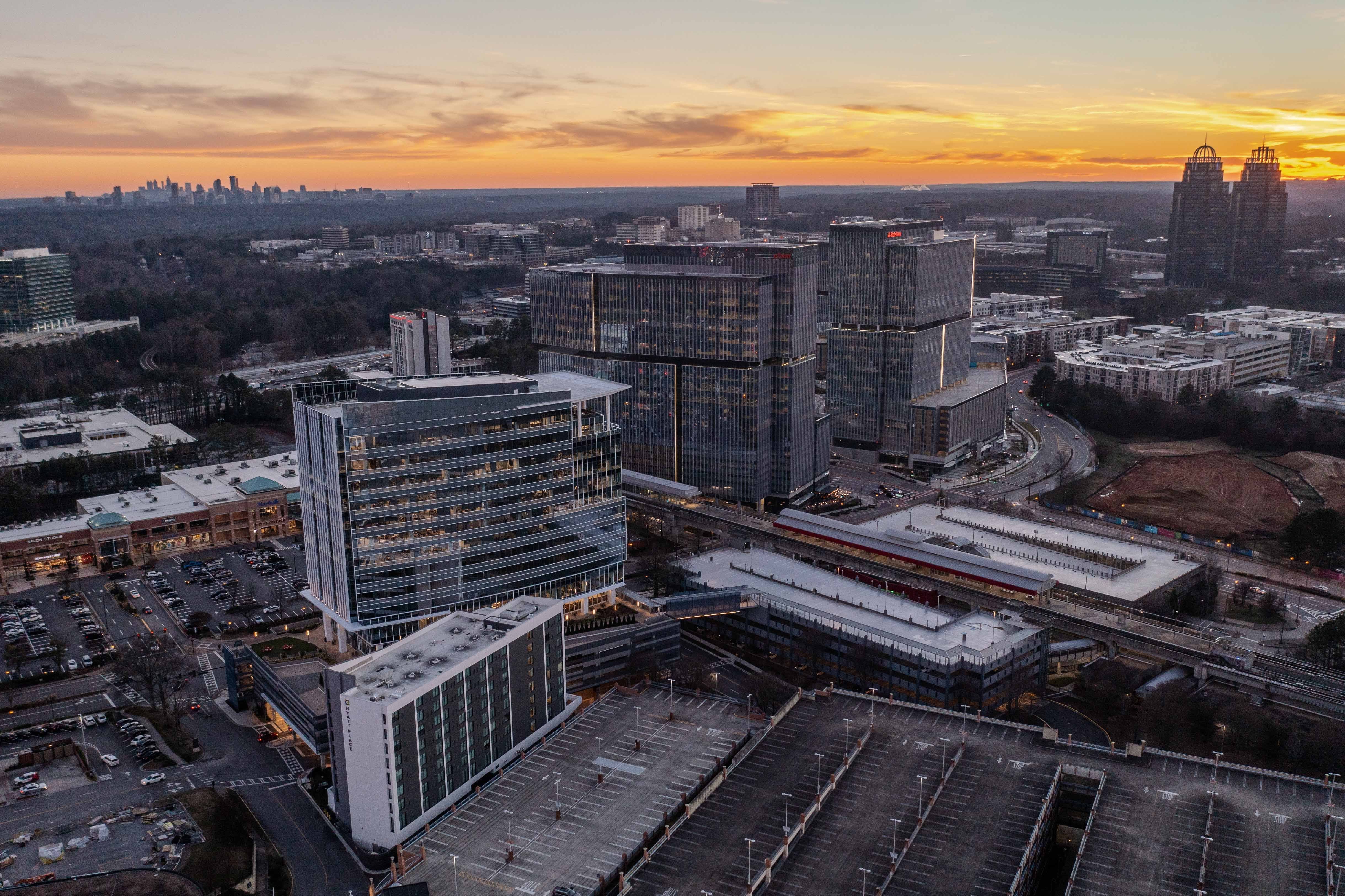 Outlook
Flight to Quality 
Sub-leases
Value Buyers
4 R’s
Renovation
Repositioning 
Repurposing 
Redevelopment
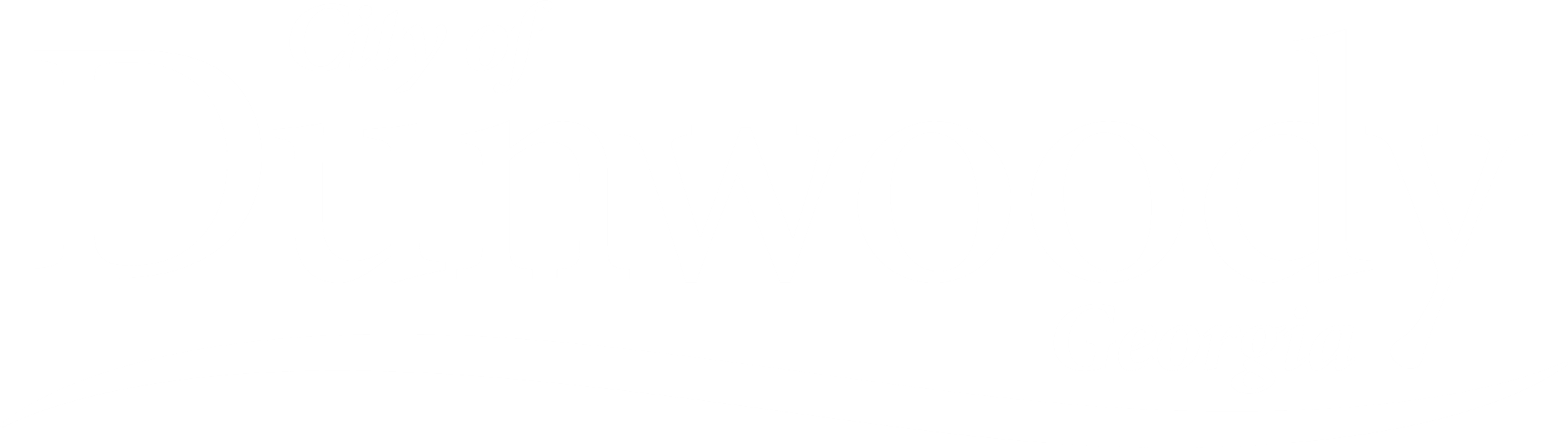 [Speaker Notes: The office market is at a Pivot Point – how office is being utilized is shifting while tenant footprints are shrinking. This process is putting a premium on mixed-use developments that lean into Amenities.  It’s about Neighborhoods as much as anything else – vibrant places will outperform static uninteresting places.]
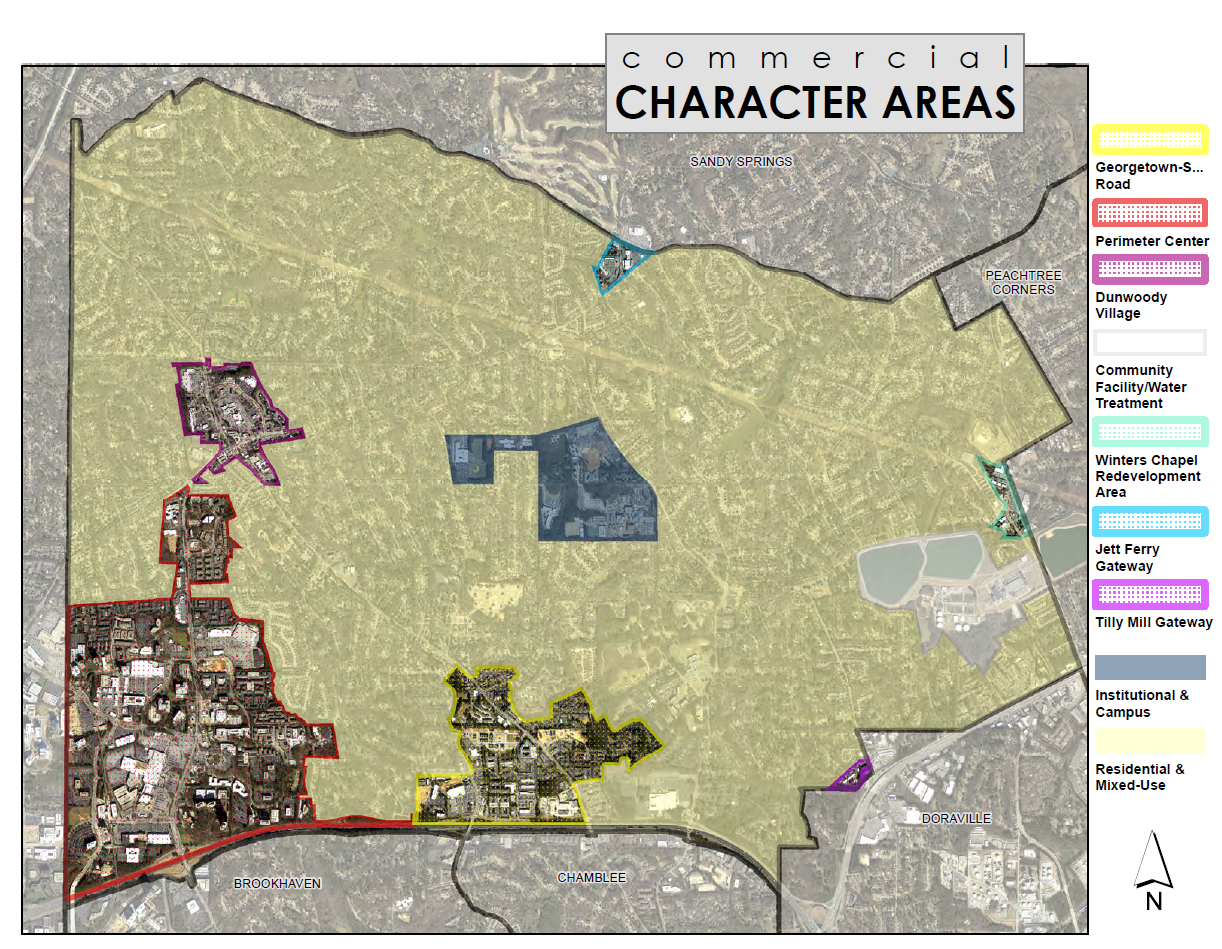 Add map of Commercial Character areas
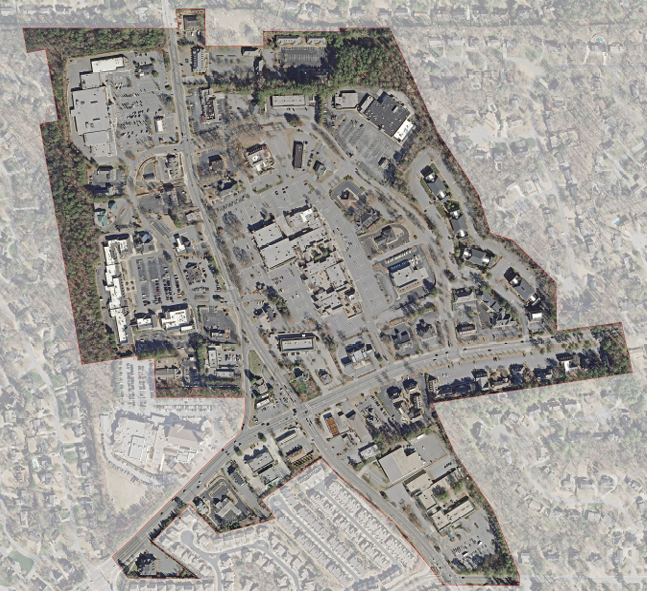 Dunwoody Village
533,000 SF Retail
4.6% Vacancy
276,000 SF Office 
1% Vacancy
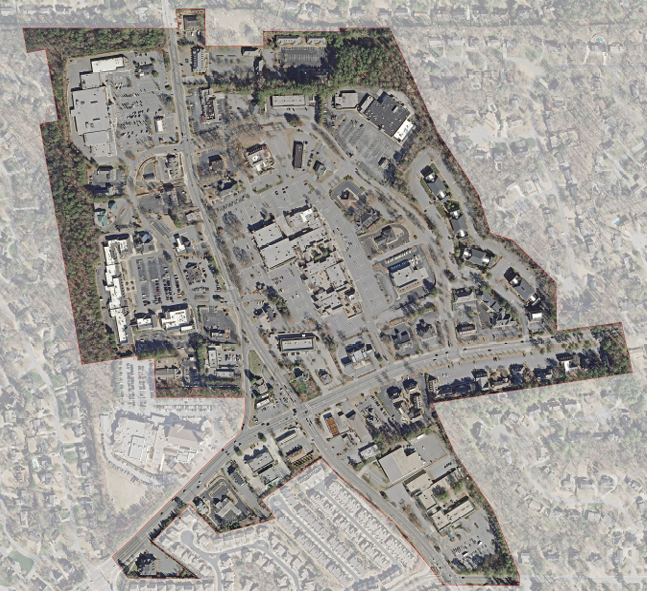 Dunwoody Village
Dunwoody Village Parkway
Townhomes
Village Courtyard 
Chamblee-Dunwoody Gateway Project
Merchants Association
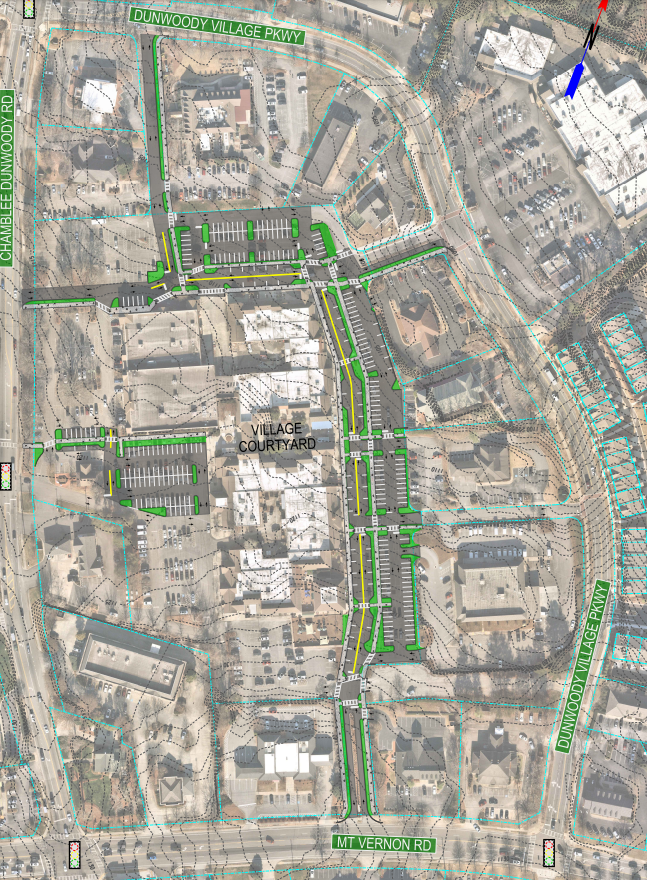 Dunwoody Village
Post Office 2.5 Acres
Northern Parcels 2.5 Acres
Regency Parking 1.3 Acres
Georgetown
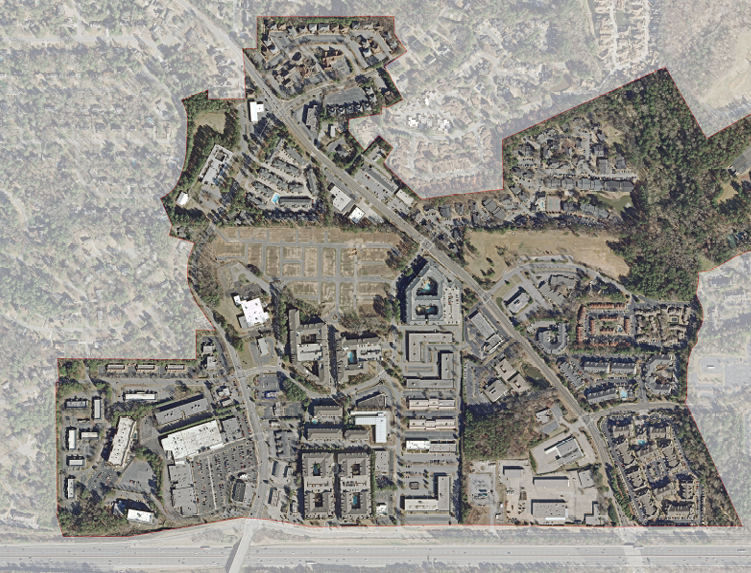 245,00 SF Retail
0% Vacancy
730,000 SF Office
8.8% Vacancy
Georgetown
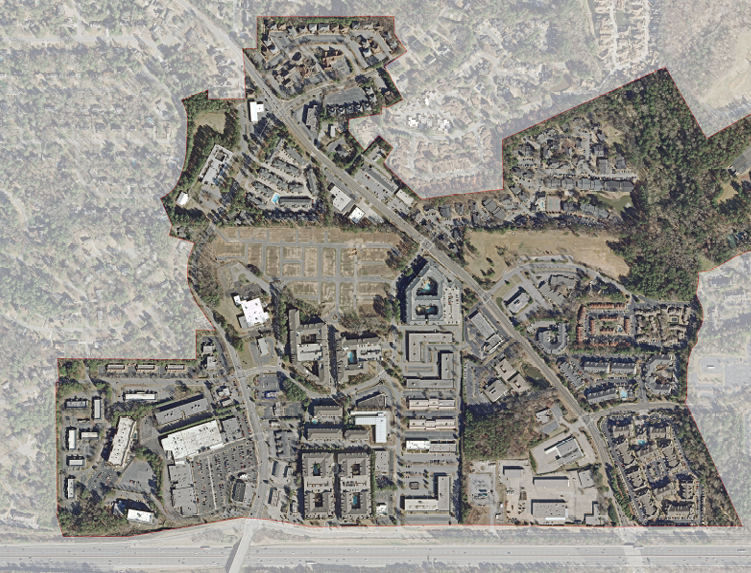 Project Renaissance
Townhomes
URA Property 
Georgetown Gateway Project
School Property 
Dunwoody Park Office Site
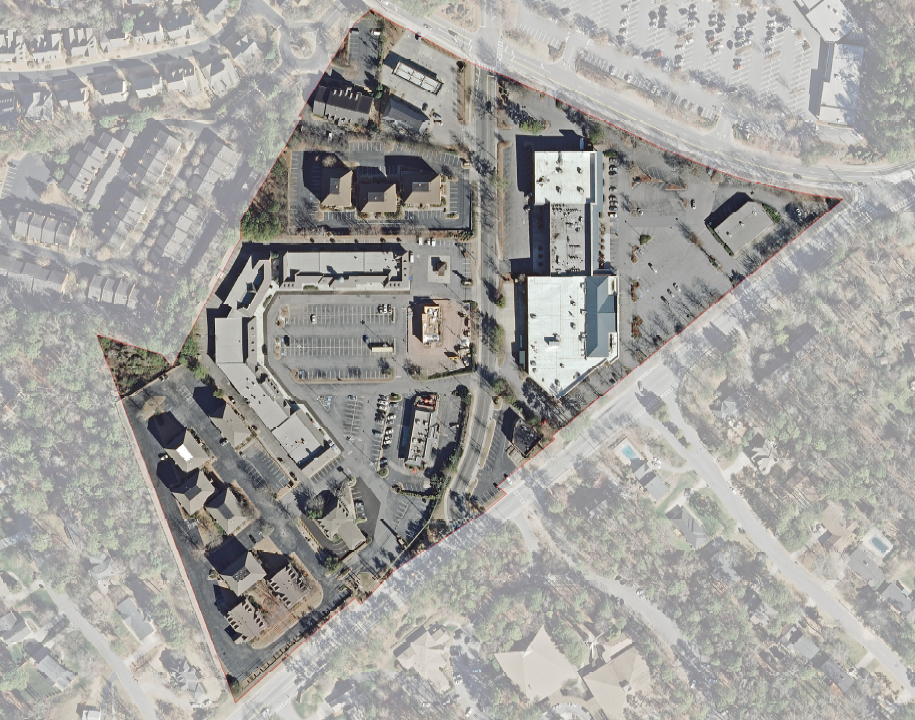 Jett Ferry
141,000 SF Retail
26% Vacancy
72,000 SF Office
3.9% Vacancy
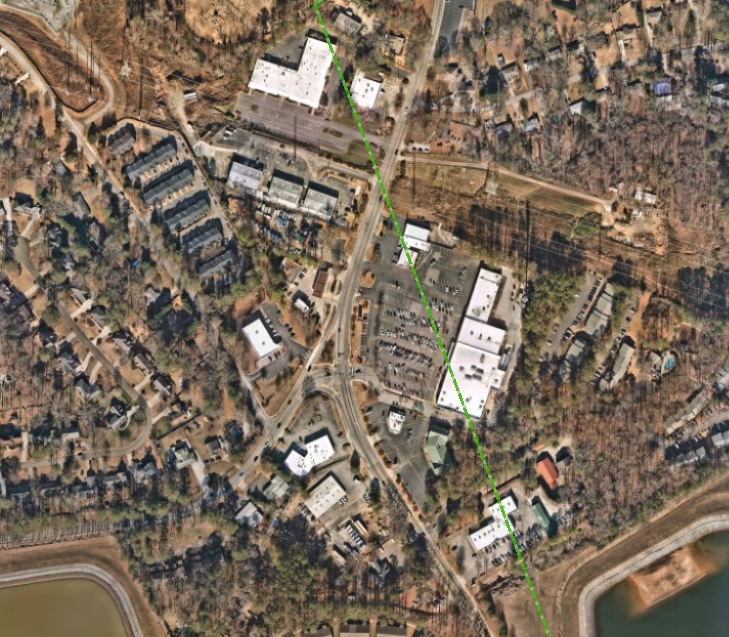 Winters Chapel
32,000 SF Office & Retail
0% Vacancy
Place-Transformation
Place-Development
Place-Making
Place-Marketing
Place-Management
Proactive collaboration between Public and Private interests is critical to creating quality of life amenities that will ensure our long-term competitiveness in recruiting investment from Residents, Visitors, and Businesses.
Questions?